Вкладені алгоритмічні структури розгалуження
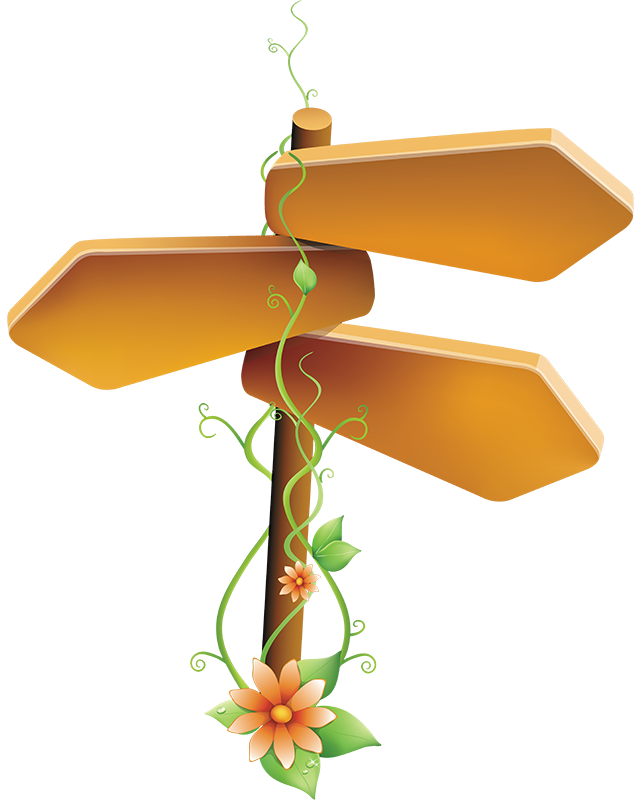 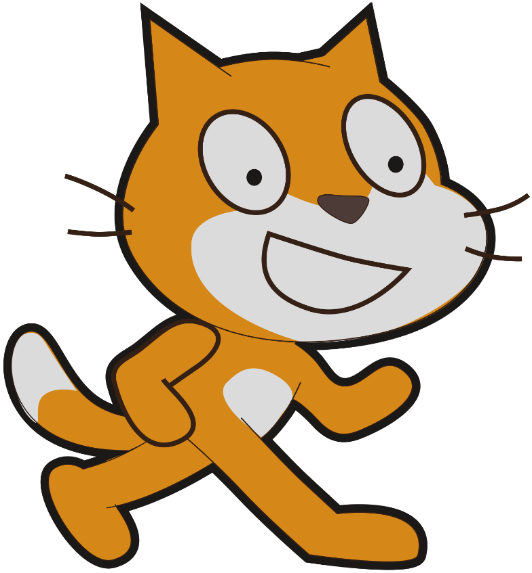 Урок 27
Дайте відповіді на запитання
Який фрагмент алгоритму називають  повним  розгалуженням?
Який фрагмент алгоритму називають неповним розгалуженням?
Під час розв'язування яких завдань ви використовували розгалуження?
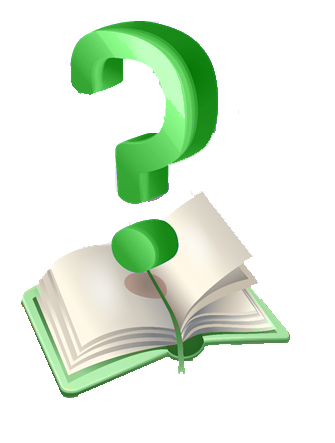 Вкладені розгалуження
У попередніх класах ви вже ознайомилися з розгалуженнями та використовували їх. Нагадаємо, що розгалуження може бути:
Неповним
Повним
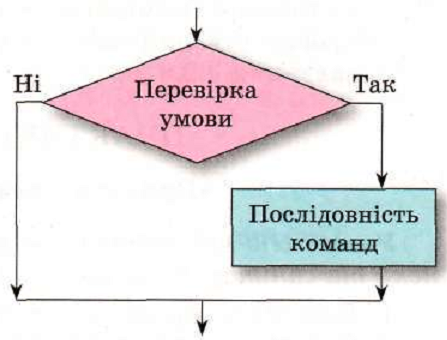 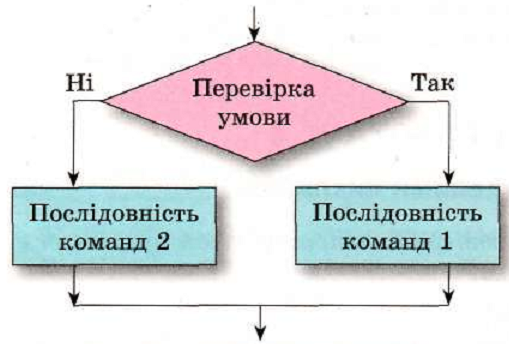 Вкладені розгалуження
Для реалізації неповного розгалуження в середовищі Скретч використовують команду:
Умова
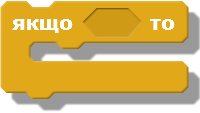 Команди, що виконуються, коли умова істинна
Вкладені розгалуження
Структуру повного розгалуження в середовищі Скретч можна подати командою:
Умова
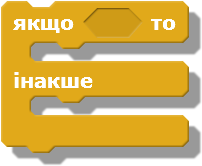 Команди, що виконуються, коли умова істинна
Команди, що виконуються, коли умова хибна
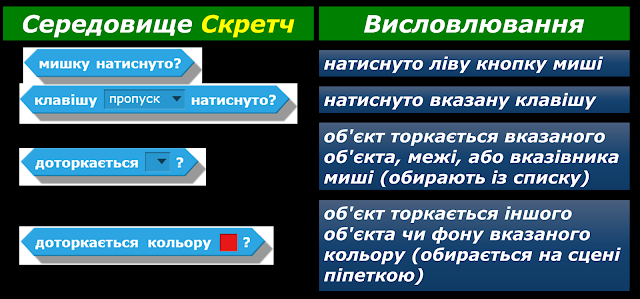 Вкладені розгалуження
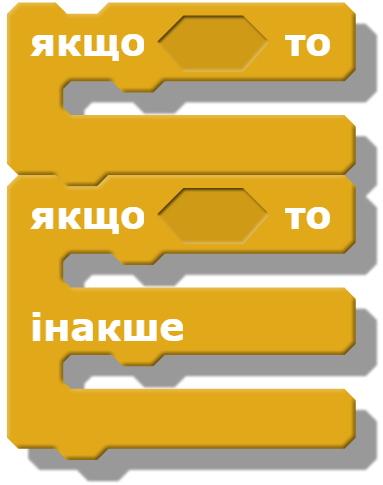 Ви розглядали алгоритми, у яких було кілька розгалужень, що виконувалися по черзі, одне за одним.
У них кожне наступне розгалуження виконувалося тоді, коли виконання попереднього розгалуження вже закінчилося.
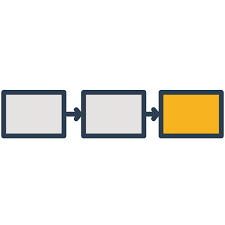 Вкладені розгалуження
Але бувають й інші випадки, інші життєві ситуації. У них наступне розгалуження виконується, коли виконання попереднього розгалуження ще не закінчено.
Наприклад, вам потрібно встановити будильник на завтра.
Якщо завтра робочий день, то ви повинні встати о 7-й годині ранку, щоб іти до школи.
Якщо завтра субота, то ви повинні встати о 8-й годині ранку, щоб їхати на заняття гуртка.
Якщо завтра неділя, то ви встаєте о 9-й годині ранку.
Вкладені розгалуження
Блок-схема алгоритму встановлення будильника має такий вигляд:
Міститься всередині першого розгалуження з умовою Завтра робочий день?
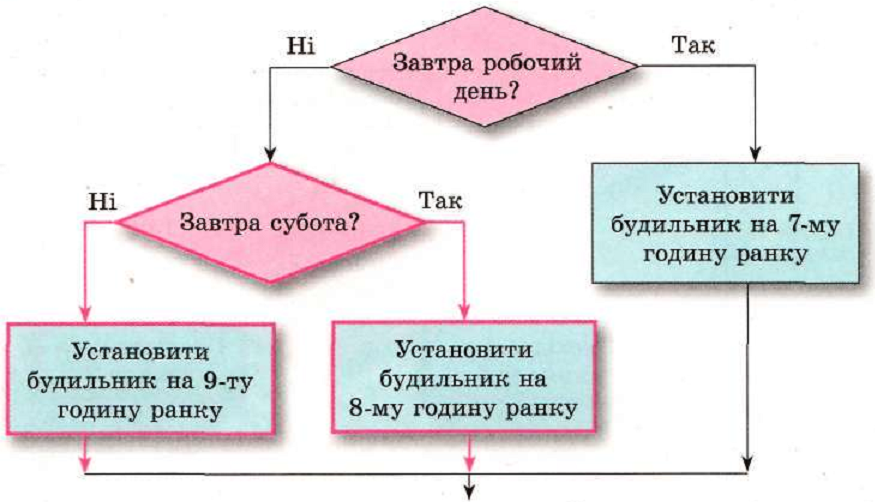 Розгалуження з умовою Завтра субота?
Такий фрагмент алгоритму називають вкладеним розгалуженням.
Вкладені розгалуження
Вкладені розгалуження - це фрагмент алгоритму, у якому одне розгалуження міститься всередині іншого розгалуження.
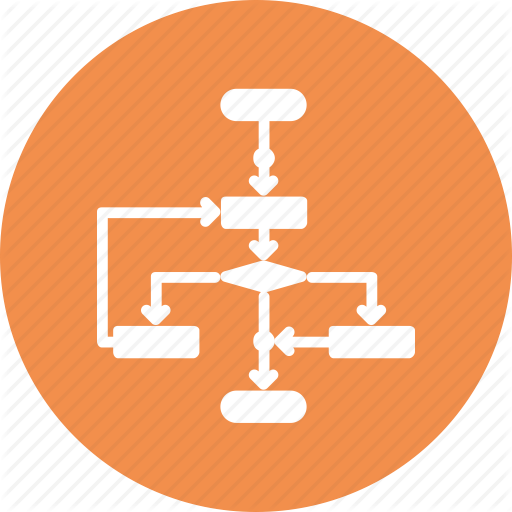 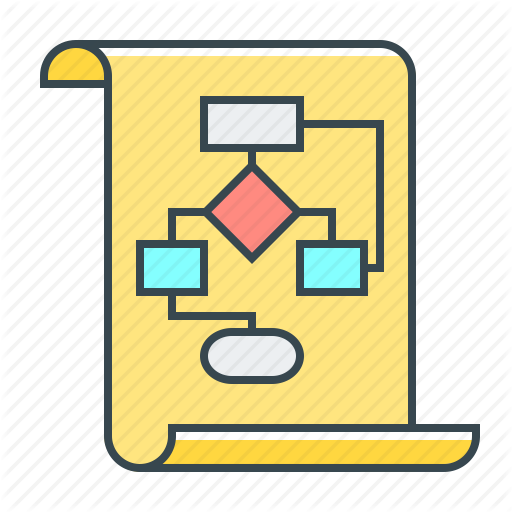 Вкладені розгалуження
Розглянемо виконання наведеного на попредньому малюнку фрагмента алгоритму.
Спочатку перевіряється умова Завтра робочий день?.
Якщо результат перевірки цієї умови Так,
Якщо результат перевірки умови - Ні,
то виконується команда Установити будильник на 7-му годину ранку і на цьому виконання всього цього фрагмента алгоритму закінчується.
то перевіряється умова
Завтра субота?.
Вкладені розгалуження
Перевірка умови Завтра субота?
Якщо результат перевірки цієї умови Так
Якщо результат перевірки цієї умови Ні
то виконується команда Установити будильник на 8-му годину ранку і на цьому виконання всього цього фрагмента алгоритму закінчується
виконується команда Установити будильник на 9-ту годину ранку і виконання всього цього фрагмента алгоритму закінчується.
Внутрішнє розгалуження виконується, якщо результат перевірки умови зовнішнього розгалуження Ні.
Вкладені розгалуження
Аналогічно можливі такі вкладені розгалуження, у яких внутрішнє розгалуження виконується, якщо результат перевірки умови зовнішнього розгалуження Так. Приклад такого фрагмента алгоритму наведено на малюнку.
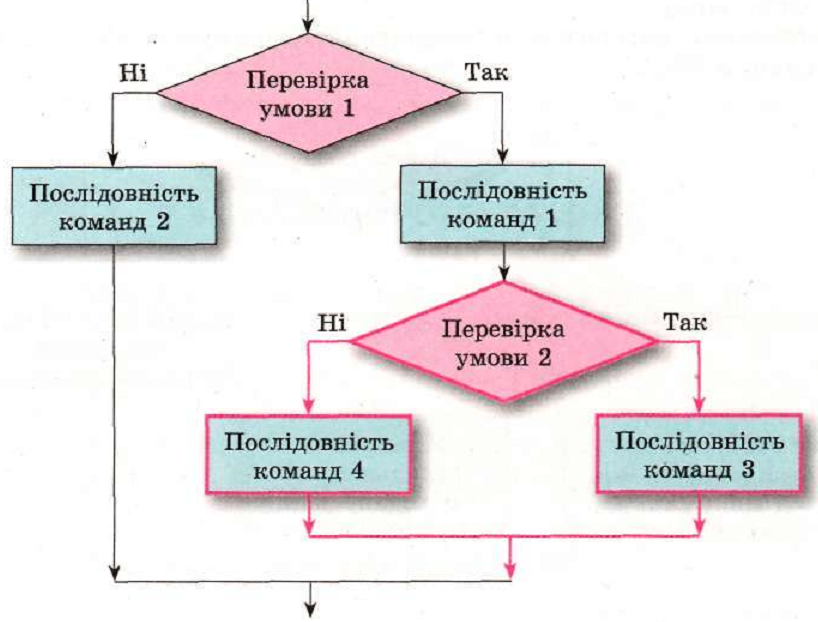 Вкладені розгалуження
Розглянемо виконання наведеного на попередньому малюнку фрагмента алгоритму.
Спочатку перевіряється умова 1.
Якщо результат перевірки цієї умови Ні,
Якщо результат перевірки умови 1 - Так,
то виконується Послідовність команд 2
і виконання всього цього фрагмента алгоритму закінчується.
то виконується Послідовність команд 1
і потім перевіряється
умова 2.
Вкладені розгалуження
Перевірка умови 2.
Якщо результат перевірки умови 2 Так
Якщо результат перевірки цієї умови Ні
то виконується Послідовність команд 3
і виконання всього цього фрагмента алгоритму закінчується.
то виконується Послідовність команд 4
і виконання всього цього фрагмента алгоритму закінчується.
Розгадайте ребус
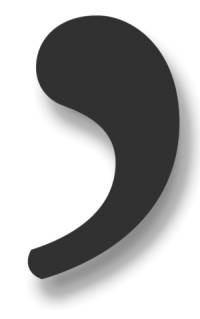 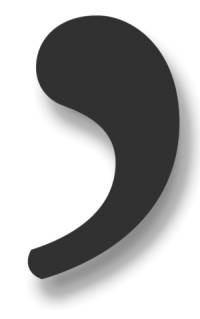 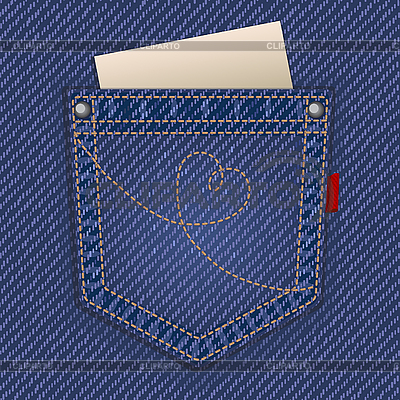 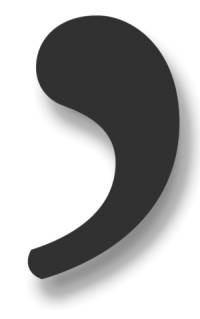 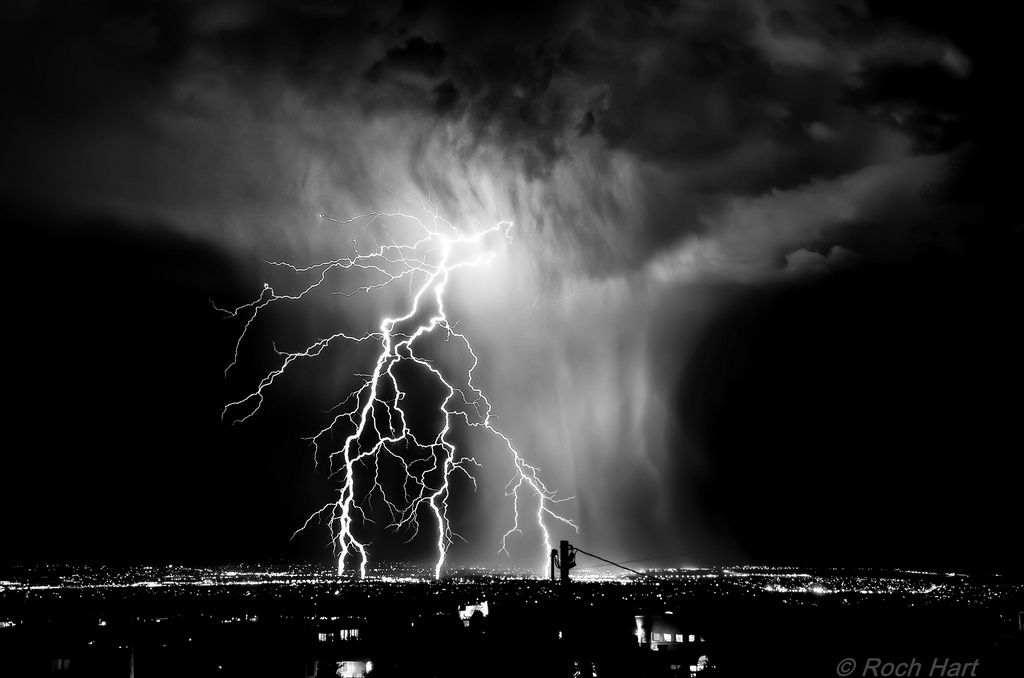 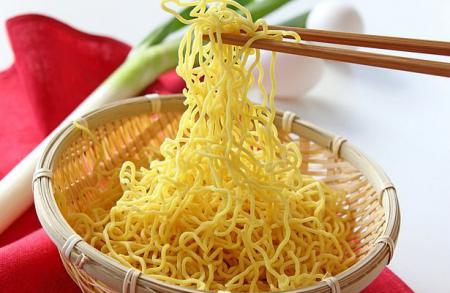 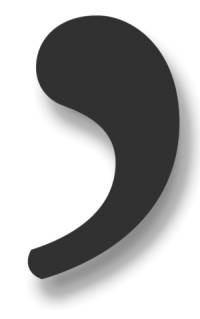 Н=НН
Ш=Ж
Розгалуження
Дайте відповіді на запитання
Які розгалуження називають вкладеними?
Поясніть, як виконується таке вкладене розгалуження
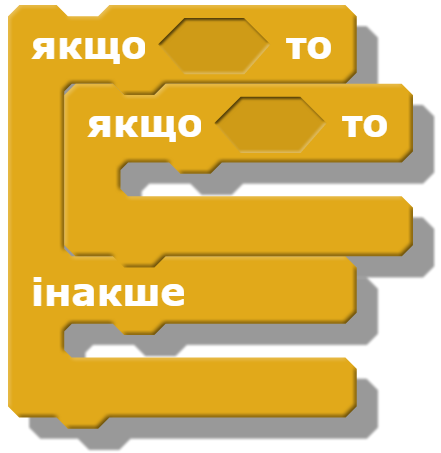 Розглянемо приклад. Нехай напрямок руху виконавця Кіт, який за замовчуванням переміщується вперед, можна змінити за допомогою відповідних клавіш клавіатури.
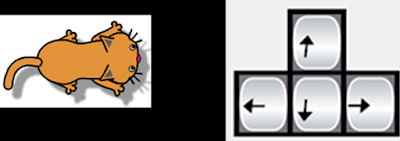 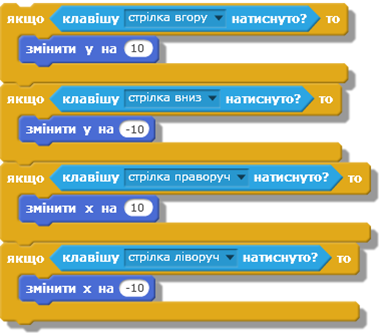 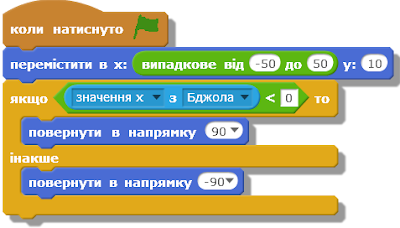 Проекті Вітраж, реалізованому в середовищі Скретч, отримати зображення з 15 різнокольорових квадратів, використовують два цикли.
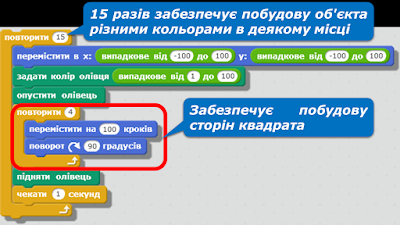 Домашнє завдання
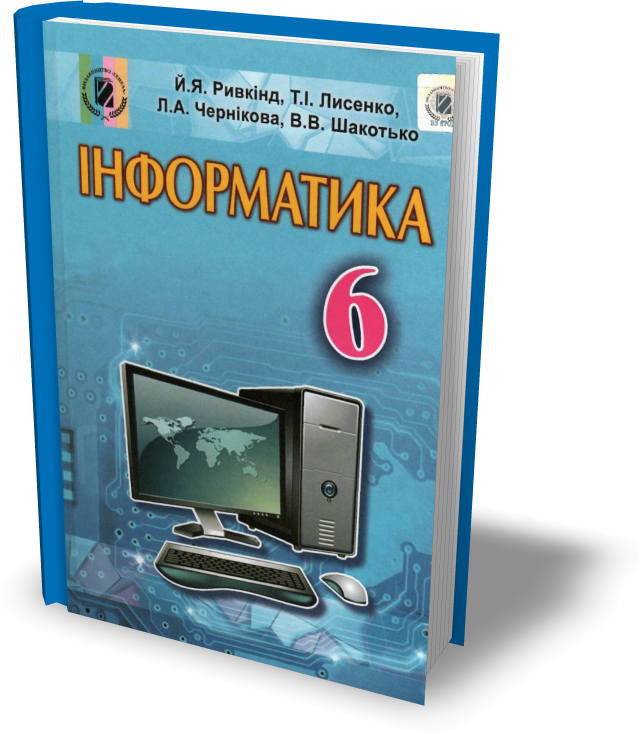 Проаналізувати
§ 3.2, ст. 107-108
Працюємо за комп’ютером
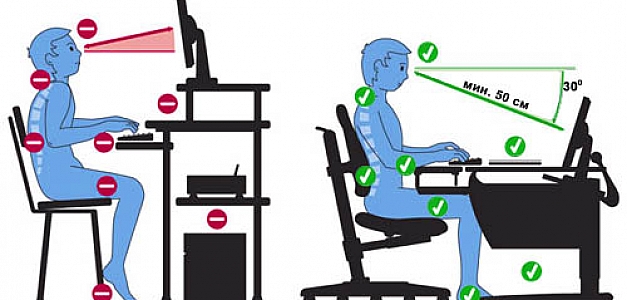 Дякую за увагу!!!
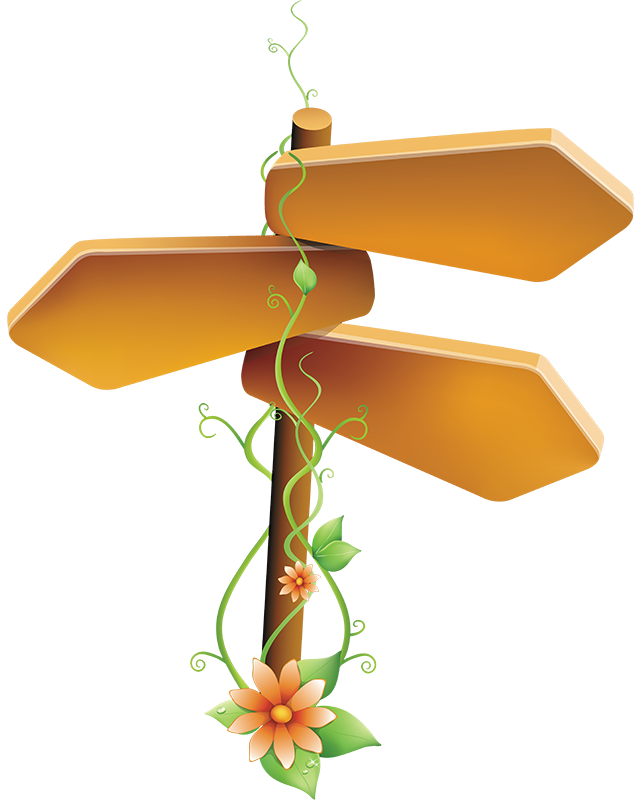 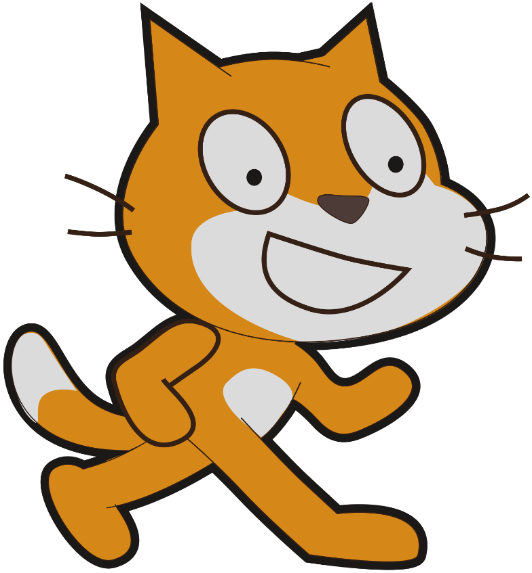 Урок 27